European History Exploration and Explorers Age of Imperialism
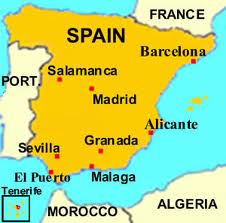 Spain
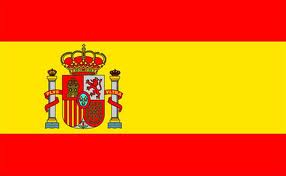 Explorers from Spain
Christopher Columbus
 
Ferdinand Magellan

Vasco de Balboa 

Francisco Pizzaro

Hernan Cortez
What present-day countries did Spain colonize?
All of Central and South America except Brazil and French Guinea
Philippines
Guam
Western Sahara 
Equatorial Guinea
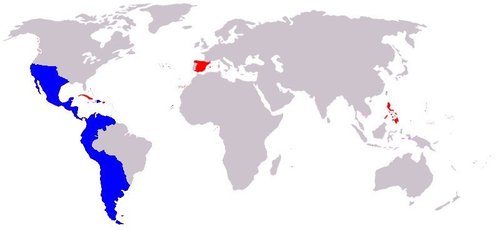 When did Spain control these Empires?
From the early- mid 1500s Spain started colonizing different areas of the New World.  Spain colonized place all around the world. This lasted until 1914.
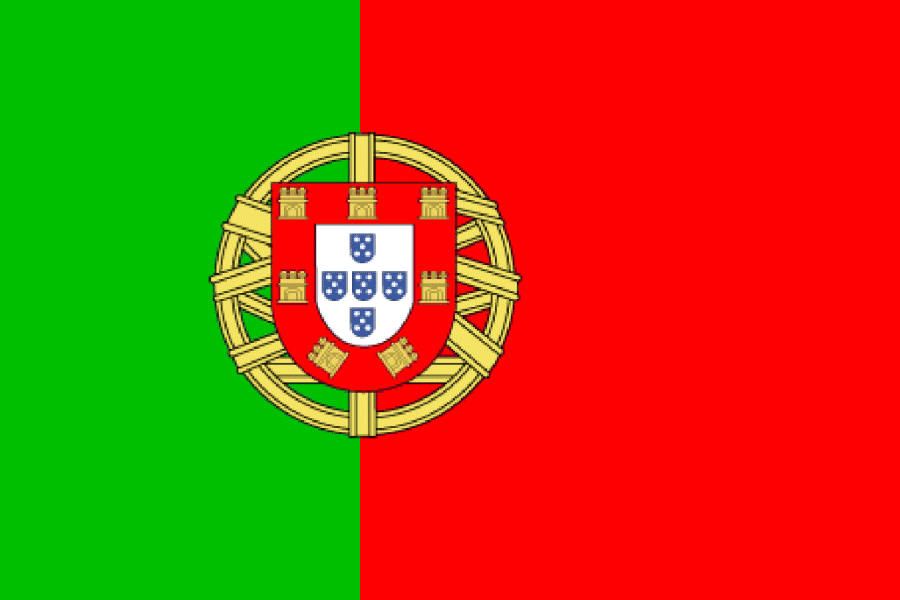 Portugal
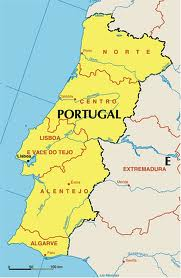 Explorers from Portugal
Prince Henry the Navigator

Barolomeu Dias

Vasco De Gama
Portugal’s Colonies
Brazil
Angola
Guinea-Bissau




Mozambique
Japan
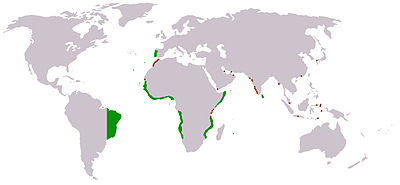 When did Portugal control these Empires?
From the early- mid 1500s Portugal started colonizing different areas of the New World.  Until 1822, Brazil was a very profitable Portuguese colony.
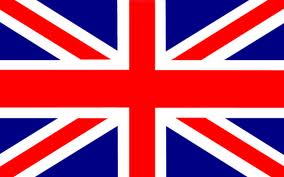 England
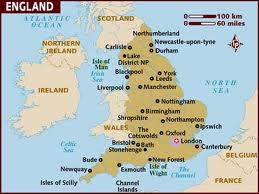 Explorers from England
John Cabot
What present-day countries did England colonize?
Canada
United States
Australia
New Zealand
Malaysia
India
Pakistan
Egypt




Israel
Jordan
Nigeria
Uganda
Many others
Hong Kong was the last English colony to gain independence in 1997!
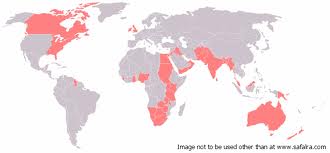 When did England control these Empires?
From the early- mid 1500s England started colonizing different areas of the New World.  England was a strong force in the Age of Imperialism. This lasted until the late 1900s.
France
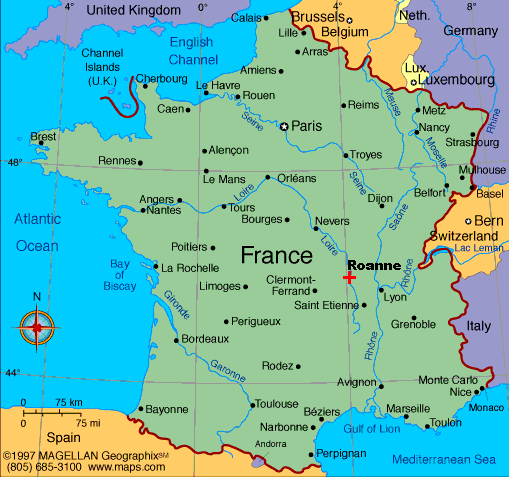 Explorers from France
Jacques Cartier
What present-day countries did France colonize?
French Guiana
Haiti
Western Africa 
Tunisia
Cambodia
Vietnam
When did France control these Empires?
From the early- mid 1500s Portugal started colonizing different areas of the New World.  France lost its last colony in 1962.
Here is a closer look at Africa’s Imperialism